Activiteitenverslag van het project Jump 2000 (c:amaz:9985)
Rapport d'activités 2000 du projet Jump (c:amaz:9984)
Advies van Bureau van de Raad van de Gelijke Kansen voor Mannen en Vrouwen van 12 januari 2001 betreffende de inkomensgarantie voor ouderen (IGO) (c:amaz:9979)
Avis du Bureau du Conseil de l'Egalité des Chances entre Hommes et Femmes du 12 janvier 2001 sur la garantie de ressources aux personnes âgées (GRAPA) (c:amaz:9978)
Zakboek gelijke kansen voor mannen en vrouwen : databank (c:amaz:9934)
Mémento égalité des chances entre hommes et femmes (c:amaz:9933)
L'égalité des sexes et la politique du personnel dans le secteur public (c:amaz:9266)
Beleidsnota voor geestelijke gezondheidszorg : de psyche : mij een zorg ?! (c:amaz:7986)
La fonction publique dans l'Europe des quinze : nouvelles tendances et évolution (c:amaz:7973)
Op zoek naar nieuw publiek domein : analyse en strategie : samenvatting (c:amaz:7711)
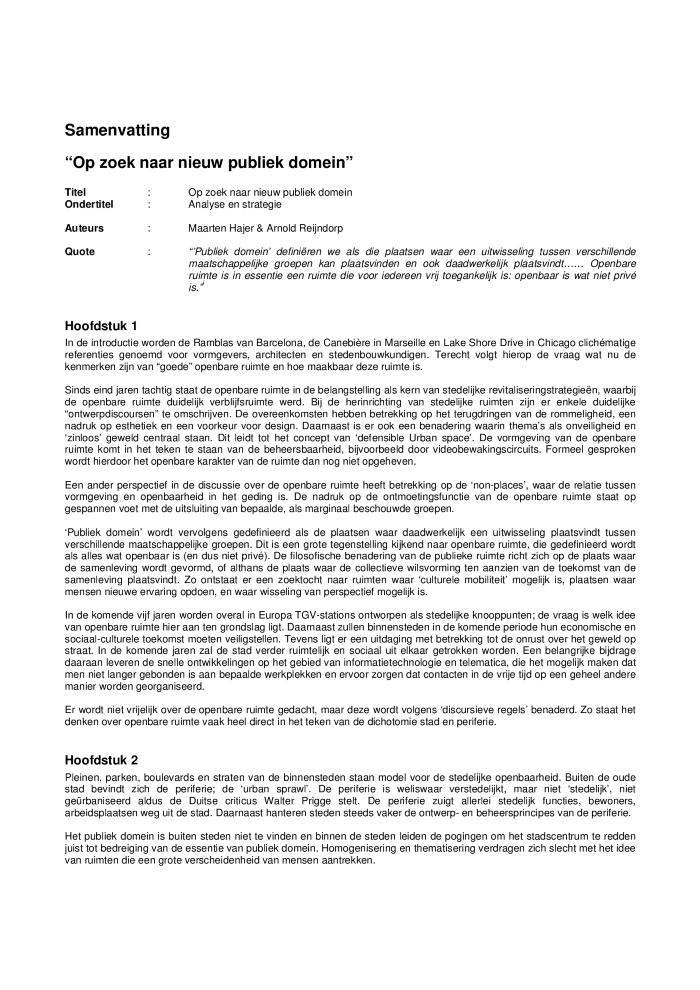 Symposium ruimtelijke oplossingen voor arbeid en zorg : 12 oktober 2001 Nederland (c:amaz:7678)
Terreinwinst voor bedrijvigheid : duurzaamheid en de combinatie van arbeid en zorg op bedrijventerreinen : een vernieuwende aanpak (c:amaz:7675)
Oikos : politiek, milieu, cultuur; 17=(2001)2 (c:amaz:7670)
Networking for EQUALity : networks changing attitudes and supporting the job integration of people with disabilities (c:amaz:7274)
Gender in research : gender impact assessment of the specific programmes of the Fifth Framework Programme : quality of life and management of living resources : executive summary and recommendations (c:amaz:7076)
Sporen naar een combinatiebeleid : visietekst januari 2001 (c:amaz:7072)
A qui profite le crime? : enquête sur l'exploitation sexuelle de nos enfants (c:amaz:7070)
Gender in research : gender impact assessment of the specific programmes of the Fifth Framework Programme : improving human research potential and the socio-economic knowledge base : final report (c:amaz:7069)
Gender in research : gender impact assessment of the specific programmes of the Fifth Framework Programme : confirming the international role of community research : executive summary (c:amaz:7068)
Gender in research : gender impact assessment of the specific programmes of the Fifth Framework Programme : environment and sustainable development sub-programme : final report (c:amaz:7067)
Gender in research : gender impact assessment of the specific programmes of the Fifth Framework Programme : energy sub-programma : final report (c:amaz:7066)
Gender in research : gender impact assessment of the specific programmes of the Fifth Framework Programme : quality of life and management of living resources : final report (c:amaz:7065)
Gender in research : gender impact assessment of the FP5 specific programmes : improving human research potential and the socio-economic knowledge base : executive summary (c:amaz:7030)
Femmes et enfants victimes des guerres en Afrique : actes du colloque du 08 mars 2001 (c:amaz:6885)
Rapport d'activités 2000 / Le Monde selon les femmes (c:amaz:6756)
Towards a common European framework to monitor progress in combating violence against women [e-version] (c:amaz:6737)
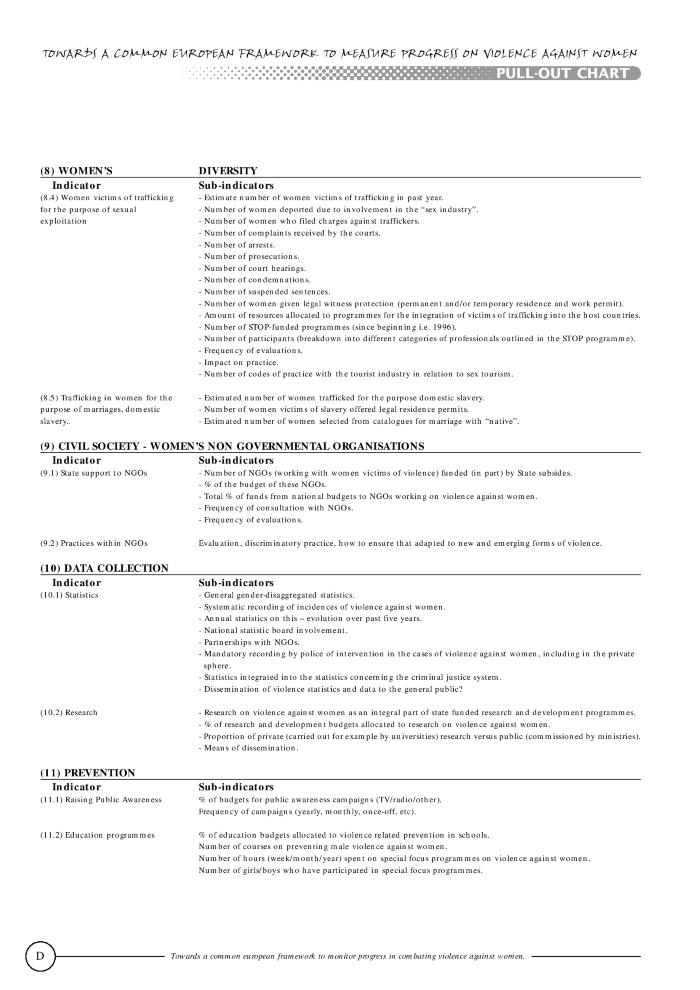 Rapport d'activités 1999 et 2000 / Amazone (c:amaz:6716)
Gender en sociaal werk (c:amaz:6642)
Gender responsive budget initiatives : a report on Commonwealth experience : presented to the Commonwealth finance ministers meeting September 2001 (c:amaz:6491)
Meeting the new challenges : report of the Commonwealth Secetary-General on the implementation of the 1995 Commonwealth plan of action on gender and development (c:amaz:6490)
Advies i.v.m. het voorstel van decreet betreffende evenredige participatie op de arbeidsmarkt (stuk 653 (200-2001) nr.1) (c:amaz:6483)
Cancers du sein : le dépistage, les traitements, la recherche : symposium d'information (Bruxelles ; 2001) (c:amaz:6465)
Jaarverslag 2000 / Vrouwenbibliotheek Utrecht (c:amaz:6446)
Beroepsleven en gezinsleven : het combinatiemodel als motor voor een actieve welvaartsstaat? (c:amaz:6383)
Women in mathematics : why not you : exhibition in 16 portraits (c:amaz:6373)
La population active en Belgique. 4.Bruxelles : situation au 30 juin 1999 (c:amaz:6334)
La population active en Belgique. 6. Wallonie : situation au 30 juin 1999 (c:amaz:6333)
La population active en Belgique. 1. Le pays - situation au 30 juin 1999 (c:amaz:6330)
Een Europa voor mannen en vrouwen : memorandum aan de Belgische regering n.a.v. het Belgische voorzitterschap van de Europese Unie (c:amaz:6294)
L'égalité en marche 2001 (c:amaz:6271)
La démocratie mutilée : femmes et pouvoir politique au Maroc (c:amaz:6225)
Voortgangsnota van de NGO's in uitvoering van het Actieplatform van Peking (c:amaz:6001)
Politique sociale et égalité entre les sexes en Suède (c:amaz:5996)
Het maatschappelijk middenveld in Vlaanderen (c:amaz:5945)
'Dit boek is de neerslag van een uitgebreid en interuniversitair onderzoek naar het functioneren van het maatschappelijk middenveld in Vlaanderen. In acht hoofdstukken wordt geprobeerd een zo omvattend mogelijk beeld te schetsen van de problemen waarvoor het middenveld geplaatst wordt. Het verenigingsleven moet zich om te beginnen aanpassen aan veranderingen bij de bevolking: willen of kunnen de Vlamingen nog wel zo massaal participeren als in het verleden? En zorgen de verenigingen er inderdaad voor dat onze samenleving democratischer functioneert? Dit gedeelte van het boek is gebaseerd op een bevolkingsonderzoek bij ruim 1.300 Vlamingen.Het verenigingsleven wordt echter ook geconfronteerd met andere maatschappelijke veranderingen. Hoe zit het bijvoorbeeld met de vertegenwoordiging van de etnisch-culturele minderheden? Hebben de verenigingen al de weg gevonden naar het Europese besluitvormingsniveau? En kunnen ze de 'concurrentie' aan van bijvoorbeeld de ombudsdiensten of de massamedia?Dergelijke meer toekomstgerichte vragen komen aan bod in het tweede deel van dit boek.Het geheel wordt besloten met enkele concrete aanbevelingen, waardoor dit boek niet alleen een wetenschappelijk belang heeft, maar zich ook richt tot beleidsverantwoordelijken en mensen die zelf actief zijn in het verenigingsleven.' (Outside back cover)
Invoering van gendermainstreaming : praktijkgids (c:amaz:5823)
L'allocataire dans un couple : l'homme ou la femme ? (c:amaz:5789)
La construction du rôle maternel à l'arrivée du premier enfant : travail, égalité du couple et transformations de soi (c:amaz:5788)
'En dépit d'avancées indéniables de la condition féminine, l'activité professionnelle des femmes reste largement conditionnée, en France comme en Europe, par l'expérience de la maternité. En partant du constat que la parentalité et l'investissement professionnel sont sexués, cet article se penche sur les arrangements et tiraillements déjà en ouvre à la naissance du premier enfant dans un échantillon de soixante-dix femmes. Les entretiens recueillis se structurent en faisant référence à trois 'matrices' ou registres discursifs. La première matrice est utilisée pour décrire l'injonction à se centrer exclusivement sur le bébé, la deuxième est employée pour juger l'équité de la répartition de cette charge entre les conjoints, la troisième renvoie aux degrés de changements de soi depuis la naissance. Quatre portraits illustrent la combinaison de ces trois matrices en décrivant la façon dont les femmes primipares construisent leur rôle maternel et l'articulent avec le maintien, assorti ou non d'aménagements, ou l'abandon d'une activité professionnelle.a construction du rôle maternel à l'arrivée du premier enfant. Travail, égalité du couple et transformations de soi ' (p. 33)
Gelijke kansen voor mannen en vrouwen (c:amaz:5780)
De eer van ons beleid : Emancipatie-Effect-Rapport : meer kans op gelijke kansen (c:amaz:5769)
Evaluation et classification de fonctions : des outils pour l'égalité salariale [cd-rom] (c:amaz:5740)
De vrouwenbeweging online : een onderzoek naar het gebruik van Internet door vrouwenorganisaties in Nederland (c:amaz:5639)
Women in figures 1996-2000 (c:amaz:5637)
Guia de buenas prácticas para conciliar la vida familiar y profesional (c:amaz:5629)
EWA : un réseau européen au service de l'orientation des femmes (c:amaz:5507)
Women, children and older refugees : the sex and age distribution of refugees populations with a special emphasis on UNHCR policy priorities (c:amaz:5359)
Picturing a life free of violence : media and communications strategies to end violence against women (c:amaz:5327)
Verslag Expertmeeting 'Diversiteit en de gemeentelijke organisaties', 24 april 2001 (c:amaz:5298)
Commentaar van E-QUALITY op het concept-kabinetsstandpunt 'Vijf jaar Algemene wet gelijke behandeling : een eerste terugblik op de gelijke behandelingswetgeving in de praktijk' (c:amaz:5297)
La lutte contre les discriminations (c:amaz:5264)
Verslag aan het Vlaams Parlement 2000-2001 over de toepassing van het decreet van 13 mei 1997 houdende de opvolging van de resoluties van de Wereldvrouwenconferentie die van 4 tot 14 september 1995 in Peking heeft plaatsgehad (c:amaz:5192)
Verslag aan het Vlaams Parlement 1999-2000 over de toepassing van het decreet van 13 mei 1997 houdende de opvolging van de resoluties van de Wereldvrouwenconferentie die van 4 tot 14 september 1995 in Peking heeft plaatsgehad (c:amaz:5191)
Vrouwen, conflict en geweld : genitale verminking (c:amaz:5161)
Indicators on gender pay equality : the Belgian presidency's report (1.7.2001-31.12.2001) (extract) (c:amaz:5148)
Advies Positieve Actieplan 2002 bij de Vlaamse Overheid (c:amaz:5111)
Qualité dans les services publics sociaux [résumé] (c:amaz:5105)
Dilemma's [spel] : naar een goede balans tussen werk en leven (c:amaz:5093)
Man enough for the job? : a study of Parliamentary candidates (c:amaz:5087)
Women in Parliament : a comparative analysis (c:amaz:5085)
Zeg niet te gauw 'Er is geen vrouw... ' : een Oost-Vlaamse index van deskundige vrouwen (c:amaz:5077)
Gender & participation : supporting resources collection : key texts, case studies, tools, guides and organisations (c:amaz:5047)
Gender & participation : overview report (c:amaz:5043)
Employment in household services (c:amaz:5026)
Women's spaces (c:amaz:5022)
Grossesse et toxicomanies : état des lieux en l'an 2000 : actes (c:amaz:5012)
Trafficking in women and prostitution in the Baltic states : social and legal aspects (c:amaz:4972)
Gender equality in agricultural and rural development (c:amaz:4925)
Gender equality in enterprise development and research (c:amaz:4922)
Gender equality and transport : fact sheet for the Economic and Social Infrastructure Operational Programme of the National Development Plan, 2000 to 2006 (c:amaz:4918)
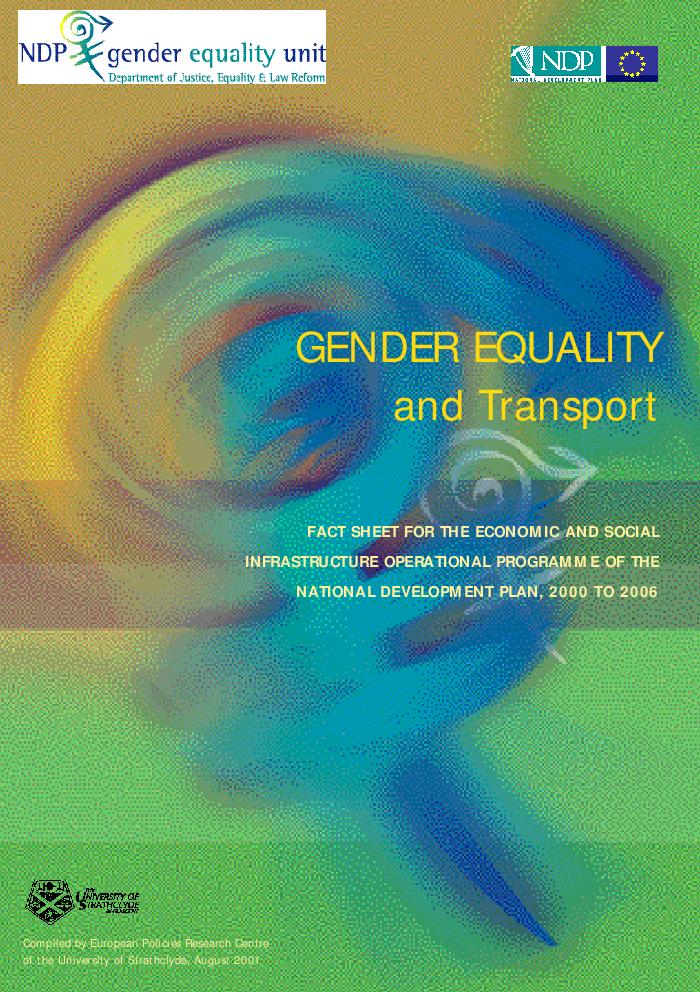 Gender equality and housing : fact sheet for the Economic and Social Infrastructure Operational Programme of the National Development Plan, 2000 to 2006 (c:amaz:4913)
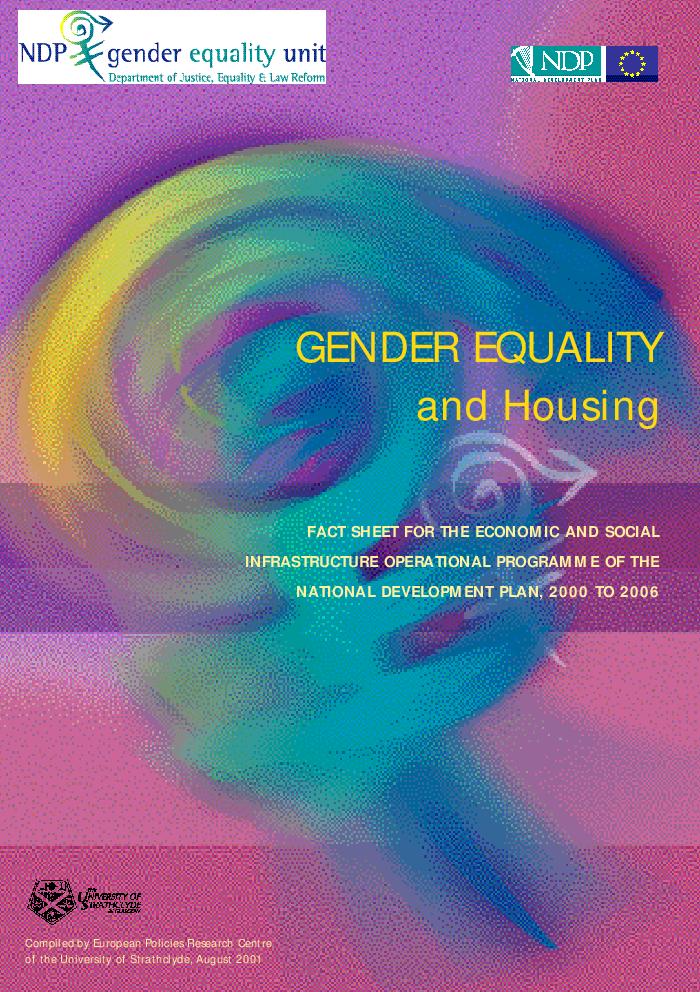 Framing the future : an integrated strategy to support women's community and voluntary organisations (c:amaz:4908)
Just progress! : applying gender mainstreaming in Sweden (c:amaz:4901)
Towards a common European framework to monitor progress in combating violence against women (c:amaz:4894)
Tweede integrale voortgangsrapportage Actieplan Emancipatietaakstellingen Departementen (c:amaz:4888)
Boosting gender equality in higher arts education : a handbook (c:amaz:4884)
Handbuch Gender Mainstreaming in der Regionalentwicklung : Einführung in die Programmplanung (c:amaz:4877)
'Wife abuse - the hidden problem' : a field study on the phenomenon of wife abuse in China : feminist perspectives on root causes and consequences of the problem (c:amaz:4851)
Gender and governance : a bibliography (c:amaz:4845)
Avis n° 43 du 26 juin 2001 du Conseil de l'Egalité des Chances concernant le projet de note d'orientation de l'Etat fédéral sur le plan national de lutte contre la violence à l'égard des femmes (c:amaz:4824)
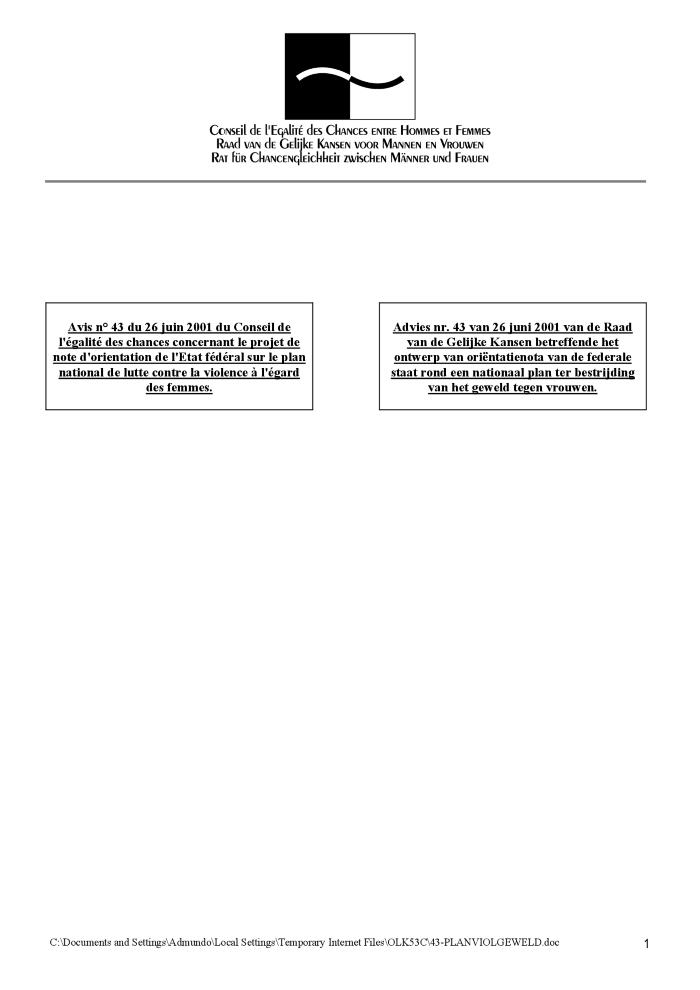 Législation dans les Etats membres du Conseil de l'Europe en matière de violence à l'égard des femmes (c:amaz:4820)
Handbook on national machinery to promote gender equality and action plans : guidelines for establishing and implementing national machinery to promote equality, with examples of good practice (c:amaz:4818)
Gender mainstreaming in the EU : principles and practice (c:amaz:4813)
Manual on gender mainstreaming at universities (c:amaz:4790)
Another velvet revolution ? : gender mainstreaming and the politics of implementation (c:amaz:4776)
Challenging gender issues : report on findings from the Living for Tomorrow project about young people's attitudes to men, women and sex (c:amaz:4758)
Parliament and the budgetary process, including from a gender perspective : regional seminar for English-speaking African parliaments, 22-24 May 2000, Nairobi (Kenya) (c:amaz:4745)
Loopbanen van vrouwen in management en ICT (c:amaz:4742)
Het kind in Vlaanderen 2001 (c:amaz:4739)
Indicators on gender equality in the  European employment strategy. Country fiche files (c:amaz:4723)
Analysis of the implementation of the parental leave directive in the EU Member States (c:amaz:4720)
Evaluation of the Belgian Action Plan for Employment 2001 : final report (c:amaz:4719)
Engendering development through gender equality in rights, resources, and voice : summary (c:amaz:4695)
Engendering development through gender equality in rights, resources, and voice (c:amaz:4693)
Literatuuronderzoek naar het verschil in schools presteren tussen jongens en meisjes (c:amaz:4682)
Gender en schools presteren : een multilevel-analyse naar de oorzaken van de grotere schoolachterstand van jongens in het Vlaams Secundair Onderwijs (c:amaz:4678)
Au fait, qu'est-ce que la démocratie paritaire? : la participation des femmes et des hommes à l'organisation sociale (c:amaz:4676)
EU-enlargement: empowerment or marginalisation? : problems and opportunities for central and east european women in the economy : a report on WIDE's consultation (c:amaz:4669)
Breaking through the glass ceiling : women in management : summary (c:amaz:4663)
Tableau de bord de la santé : Région de Bruxelles Capitale (c:amaz:4662)
Gender mainstreaming in European policy : innovation or deception? (c:amaz:4627)
Steps to pay equity : an easy method for the evaluation of work demands (c:amaz:4608)
Gender mainstreaming in agriculture and rural development : a reference manual for governments and other stakeholders (c:amaz:4605)
Gender mainstreaming in trade and industry : a reference manual for governments and other stakeholders (c:amaz:4603)
Gender mainstreaming in legal and constitutional affairs : a reference manual for governments and other stakeholders (c:amaz:4602)
Gender mainstreaming in science and technology : a reference manual for governments and other stakeholders (c:amaz:4601)
Maladies infantiles et gardes des enfants, une source d'inégalité hommes-femmes : rapport final [de l'enquête auprès des parents] (c:amaz:4591)
From Beijing to Beijing+5 : review and appraisal of the implementation of the Beijing platform for action : report of the secretary-general (c:amaz:4585)
From tragedy towards hope : men, women and the AIDS epidemic (c:amaz:4580)
Women, gender and work : what is equality and how do we get there? (c:amaz:4566)
Breaking through the glass ceiling : women in management (c:amaz:4565)
Instruments for gender equality in trade agreements : European Union - Mercosur - Mexico (c:amaz:4531)
Les Québécoises, la mondialisation et la Zone de libre-échange des Amériques : une première réflexion : avis du Conseil du statut de la femme (c:amaz:4530)
Women and science network guide (c:amaz:4525)
Gender in research : gender impact assessment of the specific programmes of the Fifth Framework Programme : an overview (c:amaz:4523)
Femme @ travail : la femme, entre vie professionnelle et vie privée (c:amaz:4515)
Gender, employment and working time preferences in Europe [leaflet] (c:amaz:4513)
Working conditions in atypical work (c:amaz:4512)
Le travail atypique, un défi collectif : résultats d'enquête (c:amaz:4503)
Vrouwen in de politiek!? : studiedag, 27 maart 2001 (c:amaz:4491)
Avec ou sans voiture ? :  les famille sans voiture, les femmes pro-voitures : synthèses (c:amaz:4485)
Gender equality in management systems : a method of realising equal opportunities between women and men (c:amaz:4484)
Handleiding bij de Machtswijzer (c:amaz:4480)
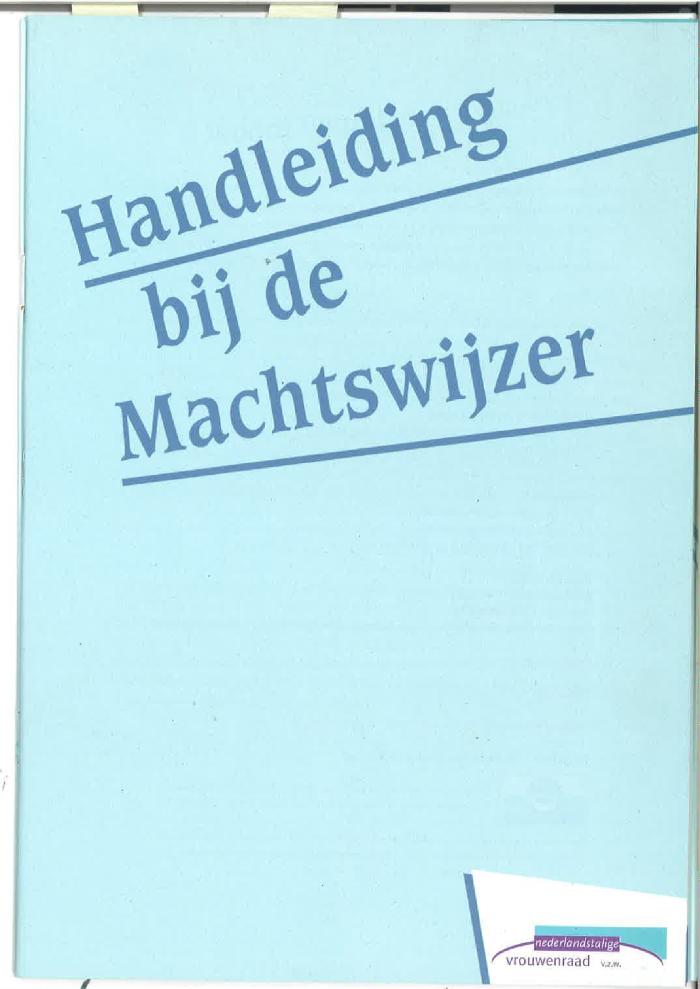 In deze handleiding worden de subtiele onderdrukkingstechnieken t.a.v. vrouwen in de politiek beschreven. Hij is opgezet als hulpmiddel om negatieve machtstechnieken- of mechanismen te doorbreken.
Machtswijzerassistent (c:amaz:4479)
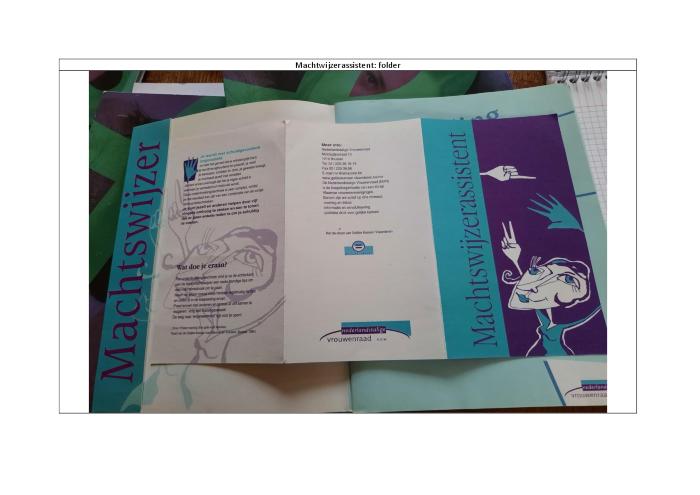 Folder met informatie omtrent de 5 onderdukkingstechnieken t.a.v. vrouwen in de politiek.
Machtswijzer (c:amaz:4478)
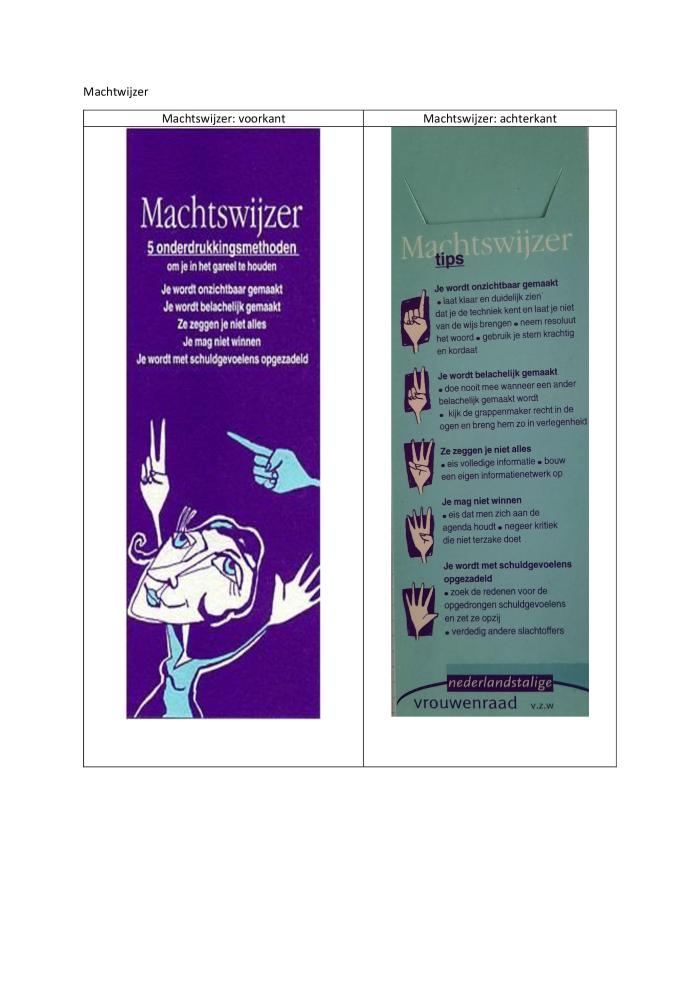 Bladwijzer met 5 onderdrukkingsmethoden t.a.v. vrouwen in de politiek.
Paritaire democratie : studievoormiddag 27 november 2001 (c:amaz:4477)
L'ambivalence du débat paritaire ou 'La nation a-t-elle deux sexes?' (c:amaz:4475)
La parité est l'avenir de l'homme : actes du colloque ['Liberté, Egalité, Parité'] organisé le 24 août 2000 à la Maison de la Culture de Tournai (c:amaz:4468)
Met recht een vrouw : het VN-Vrouwenverdrag toegelicht (c:amaz:4465)
Dit boekje geeft informatie over de inhoud van het VN-Vrouwenverdrag en geeft aan hoe u het kunt gebruiken om uw recht te halen.
Agir ensemble pour la sécurité des femmes ! : répertoire des activités montréalaises (c:amaz:4445)
Les politiques sociales ont-elles un sexe ? (c:amaz:4442)
Pour un environnement urbain sécuritaire : guide d'aménagement (c:amaz:4439)
La boîte à outils du CAFSU : agir ensemble pour la sécurité des femmes : de la dépendance à l'autonomie (c:amaz:4438)
Cette boîte à outil complète la formation sur la sécurité des femmes offerte dans le cadre du projet 'sensibilisation et formation des intervenantes et intervenants des divers milieux' des trois tables de concertation en matière de violence faite aux femmes à Montréal
Les femmes victimes de violences conjugales, le rôle des professionnels de santé : rapport au ministre délégué à la Santé (c:amaz:4436)
Commerçants et mobilité : actes du forum (26 septembre 2001 ; Bruxelles) (c:amaz:4425)
Solidarité avec les femmes algériennes : colloque (8 et 9 mars 2001) (c:amaz:4424)
Aanvullende studie vrouwenstudies : academiejaar 2001-2002 (c:amaz:4419)
Subsidiegids 2002-2004 (c:amaz:4391)
Activiteitenverslag van de Directie van de gelijke kansen voor Mannen en Vrouwen : juli 1999 - juni 2001 (c:amaz:4390)
Vrouwen en partnergeweld : studiedag ( 2001 ; Brussel ) (c:amaz:4389)
Réflexion relative aux différentes procédures de divorce : 26 juin 2001 (c:amaz:4388)
Réforme du divorce : rapport d'information sur la proposition de loi n°3189 relative à la réforme du divorce (c:amaz:4385)
Systèmes de recrutement et d'égalité des chances (c:amaz:4384)
Hommes armés, femmes aguerries : rapports de genre en situations de conflit armé (c:amaz:4382)
Handleiding emancipatie-effectrapportage (c:amaz:4377)
Famille et travail : contraintes et arbitrages (c:amaz:4376)
Le partage des temps et des tâches dans les ménages (c:amaz:4374)
Women entrepreneurs in SME's : realising the benefits of globalisation and the knowledge-based economy (c:amaz:4373)
Gender, employment and working time preferences in Europe (c:amaz:4372)
Gelijke behandeling : oordelen en commentaar 2000 (c:amaz:4366)
Guide technique pour les professionnels de la santé : mutilations génitales féminines, conduite à tenir à l'accouchement (c:amaz:4362)
International trade and gender inequality : a gender analysis of the trade agreements between the European Union and Latin America, Mexico and Mercosur (c:amaz:4361)
Gender mainstreaming : een geïntegreerde aanpak van de gelijkheid tussen vrouwen en mannen : definitie, methodologie en stand van zaken in Vlaanderen (c:amaz:4359)
Mainstreaming, na de theorie... de praktijk! : verslagboek (studiedag 28 november 2000) (c:amaz:4358)
Gender in practice : drawning lessons from the experiences for strengthening the capacities of women's non-gouvernmental organisations for the monitoring and implementation of the Beijing platform for action in Africa, the Caribbean and the Pacific (c:amaz:4355)
Guide Dimitra : femmes rurales et développement : un répertoire d'ONG, instituts de recherche et centres d'information en Afrique et au Proche-Orient. Volume 2 (c:amaz:4353)
Guide Dimitra : femmes rurales et développement : un répertoire d'ONG, instituts de recherche et centres d'information en Afrique et au Proche-Orient. Volume 1 (c:amaz:4352)
Naar een gelijkekansenbeleid (m/v) in Oostende... beleidsvoorstellen 2001-2006 (c:amaz:4351)
Sexual orientation discrimination in countries applying for EU membership : a summary report (c:amaz:4347)
Equality for lesbians and gay men : a relevant issue in the EU accession process : report (c:amaz:4346)
Commission on the Status of Women : report on the forty-fifth session (6-16 March and 9-11 May 2001) (c:amaz:4345)
Geestelijke gezondheid : vrouwen stellen vragen : studiedag (Brussel ; 11 oktober 2001) (c:amaz:4335)
Directory of projects 2000 : medium-term community action programme on equal opportunities for women and men [1996-2000] (c:amaz:4328)
Women and science: making change happen : proceedings of the conference (3 to 4 April 2000 ; Brussels) (c:amaz:4300)
Milieu-onderzoek en gender : een probleemverkenning : maatschappelijke waardering van groen en landschap in genderperspectief (c:amaz:4299)
Het Vlaams Parlement, nieuwe politieke cultuur en het potentieel voor een valorisering van het maatschappelijk kapitaal van vrouwen in de politieke besluitvorming (c:amaz:4298)
(c:amaz:4285)
Verdeling van ouderdomspensioen bij scheiding (c:amaz:4277)
Alimentatie (c:amaz:4276)
U gaat scheiden (c:amaz:4275)
Adoptie van een kind in Nederland (c:amaz:4272)
De holebitheek : lesbiennes, homo's en bi's in boeken en films (c:amaz:4270)
Het huwelijk van twee mannen of twee vrouwen (c:amaz:4269)
Women in sport : Task Force report (c:amaz:4226)
Femmes et enfants victimes de violence : aide aux victimes : liste d'adresses et profils : province : Hainaut (c:amaz:3833)
Femmes et enfants victimes de violence : aide aux victimes : liste d'adresses et profils : province : Liège (c:amaz:3832)
Femmes et enfants victimes de violence : aide aux victimes : liste d'adresses et profils : province : Namur (c:amaz:3831)
Femmes et enfants victimes de violence : aide aux victimes : liste d'adresses et profils : province : Luxembourg (c:amaz:3830)
Vers la parité en politique : rapport au Premier ministre (c:amaz:3811)
Femmes et enfants victimes de violence : aide aux victimes : liste d'adresses et profils : province : Bruxelles et Brabant Wallon (c:amaz:3179)
Equal opportunities governance : making the Structural Funds a project financing tool for gender mainstreaming : compendium in English for the dissemination of the Linda II-project (c:amaz:2)
Good practise guise for reconciling family and working life (c:amaz:14771)
Women and men in Belgium : towards an equal society (c:amaz:14221)
Equal opportunities for women and men in the European Union: annual report 2000 / European Commission. Directorate-General Employement & Social Affairs (c:amaz:13181)
Towards a Community strategy on gender equality (2001-2005) (c:amaz:13180)
Pratiques traditionnelles ou coutumières affectant la santé des femmes et des filles : rapport du Secrétaire général (A/56/316) (c:amaz:12165)
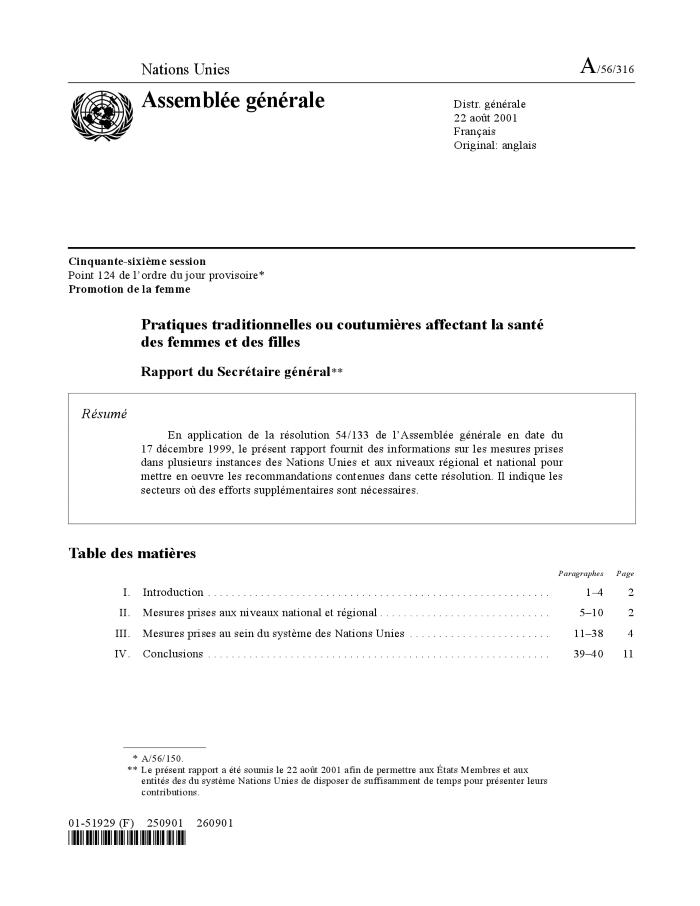 Traditional or customary practices affecting the health of women and girls : report of the Secretary-General (A/56/316) (c:amaz:12164)
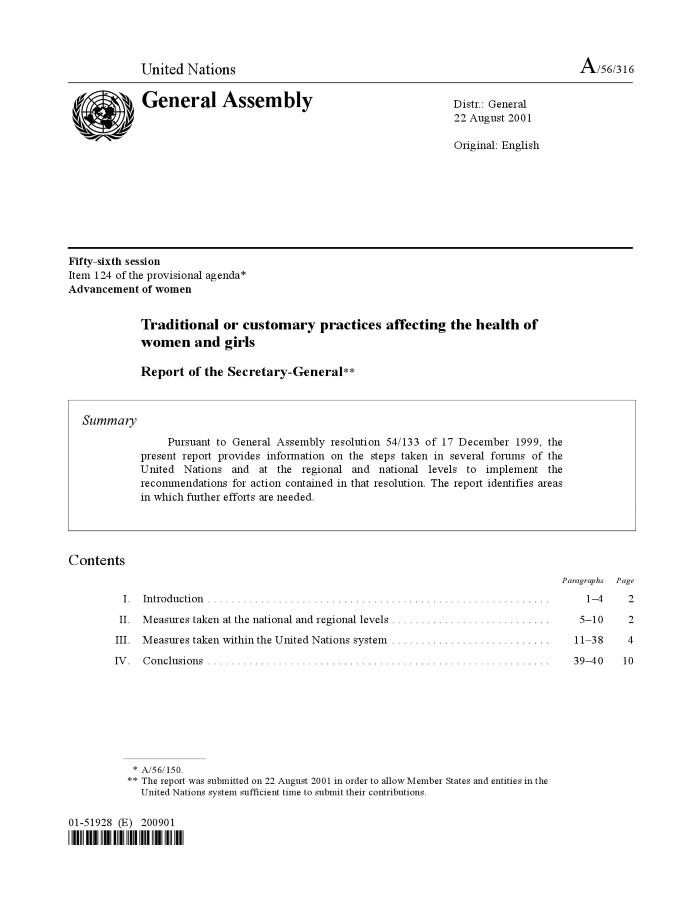 Mesures à prendre en vue d'éliminer les crimes d'honneur commis contre les femmes (Résolution A/RES/55/66) (c:amaz:12151)
Working towards the elimination of crimes against women committed in the name of honour (Resolution A/RES/55/ 66) (c:amaz:12150)
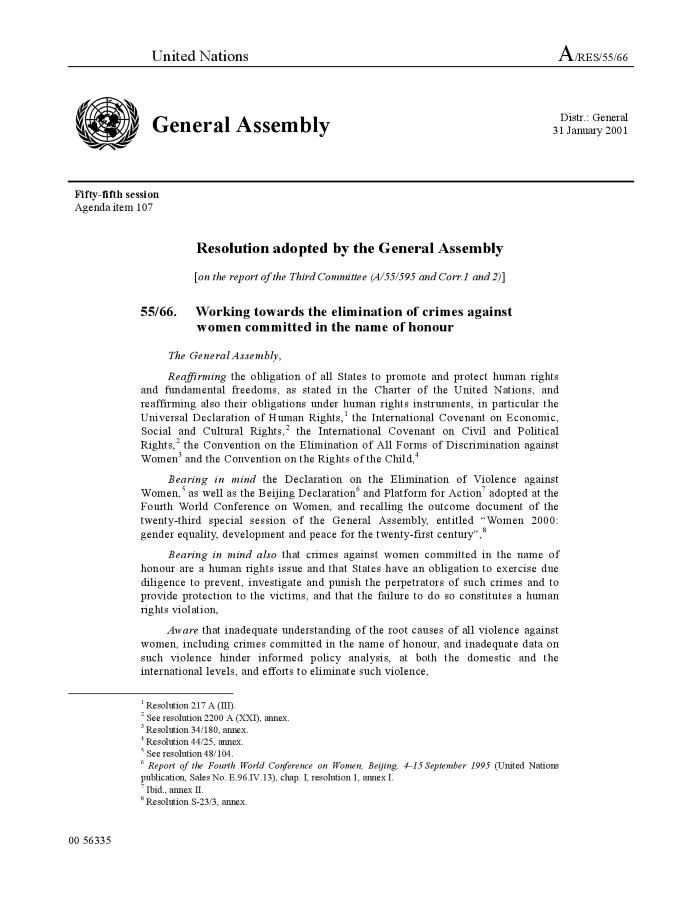 Convention des Nations Unies contre la criminalité transnationale organisée (Résolution A/RES/25/55) (c:amaz:12131)
United Nations Convention against transnational organized crime (Resolution A/RES/55/25) (c:amaz:12130)
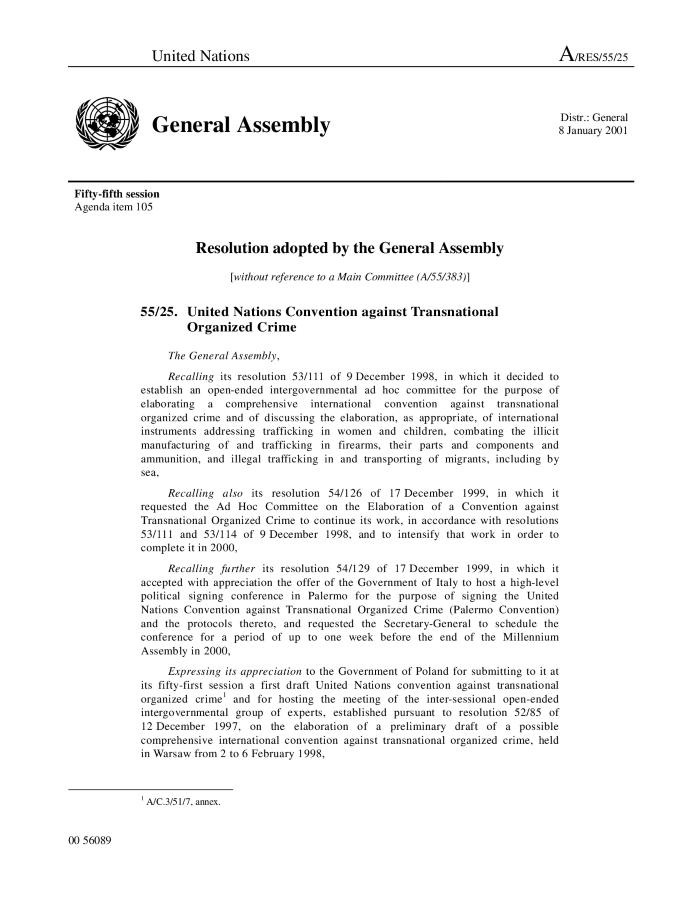 Élimination de toutes les formes de violence contre les femmes, y compris les crimes tels que définis dans le document final adopté par l'Assemblée générale à sa vingt-troisième session extraordinaire intitulée «Les femmes en l'an 2000: égalité entre les sexes, développement et paix pour le XXIe siècle» (Résolution A/RES/55/68) (c:amaz:12115)
Elimination of all forms of violence against women, including crimes identified in the outcome document of the twenty-third special session of the General Assembly, entitled 'Women 2000: gender equality, development and peace for the twenty-first century' (Resolution A/RES/55/68) (c:amaz:12114)
Guide des jeunes femmes pour l'égalité femmes-hommes en Europe (c:amaz:11532)
Young women's guide to equality between women and men in Europe (c:amaz:11531)
Gelijke kansen voor mannen en vrouwen in Europees perspectief : de genderbenadering in sociaal werk (c:amaz:11463)
This project aims to contribute to a more profound understanding of the issue of equal opportunities between men and women. It aims to explore possible strategies to develop equal opportunities in the workplace, and in social and community contexts. The project is developing training material which can be integrated into other established curricula. The material will be focused on the social and community sector and will analyse the policy concerning equal opportunities in several EU member states. The material will include topics relating to both theory and practice and provide examples of good practice. The material is being designed for trainee social and community workers and for human resource managers. The project is led by K H Kempen Geel, Belgium with collaboration from: Sociale Hogeschool Leuven, Erasmus Hogeschool Brussel, Hogeschool Antwerp, Amazone, STEBO - Genk, AZTEC - UK, University of Surrey, Rinkeby Stadsdelsforfaltung (Sweden), Foundation for Equal Opportunties (Hungary), Lajos Kossuth University Bebrecen (Hungary), Katholieke Vlaamse Hogeschool Brussel, Sociale Hogeschool Gent, Hogeschool West Vlaanderen, Karel De Grote Hogeschool, Nederlandstalige Vrouwenraad, Bond Vormings en Ontwikkelingsorganisaties, Pluralistisch Overleg Welzijn, Evangelische Fachhochschule Berlin, Hogeschool De Horst (Netherlands), Magyar Maltai ( Hungary)
Gender in a European perspective : teaching and learning materials for social workers (c:amaz:11462)
This project aims to contribute to a more profound understanding of the issue of equal opportunities between men and women. It aims to explore possible strategies to develop equal opportunities in the workplace, and in social and community contexts. The project is developing training material which can be integrated into other established curricula. The material will be focused on the social and community sector and will analyse the policy concerning equal opportunities in several EU member states. The material will include topics relating to both theory and practice and provide examples of good practice. The material is being designed for trainee social and community workers and for human resource managers. The project is led by K H Kempen Geel, Belgium with collaboration from: Sociale Hogeschool Leuven, Erasmus Hogeschool Brussel, Hogeschool Antwerp, Amazone, STEBO - Genk, AZTEC - UK, University of Surrey, Rinkeby Stadsdelsforfaltung (Sweden), Foundation for Equal Opportunties (Hungary), Lajos Kossuth University Bebrecen (Hungary), Katholieke Vlaamse Hogeschool Brussel, Sociale Hogeschool Gent, Hogeschool West Vlaanderen, Karel De Grote Hogeschool, Nederlandstalige Vrouwenraad, Bond Vormings en Ontwikkelingsorganisaties, Pluralistisch Overleg Welzijn, Evangelische Fachhochschule Berlin, Hogeschool De Horst (Netherlands), Magyar Maltai ( Hungary)
Vrouwenhandel : 'Het leed achter de illusie : van armoede tot seksslavernij' : een alomvattende Europese strategie (c:amaz:11218)
Dans la perspective de la journée internationale des femmes du 8 mai 2001, l'accent est mis sur le problème croissant de la traite des femmes. L'objectif de la présente compilation de 'fiches d'information' et de 'fiches de financement' est de sensibiliser et de donner un aperçu des stratégies et des actions européennes. Elle comprend des éléments communs à différents types de traite des êtres humains et se concentre sur la question de la traite des femmes.
Traite des femmes : 'Le miroir aux alouettes : de la pauvreté à l'esclavage sexuel' : une stratégie européenne globale (c:amaz:11217)
Dans la perspective de la journée internationale des femmes du 8 mai 2001, l'accent est mis sur le problème croissant de la traite des femmes. L'objectif de la présente compilation de 'fiches d'information' et de 'fiches de financement' est de sensibiliser et de donner un aperçu des stratégies et des actions européennes. Elle comprend des éléments communs à différents types de traite des êtres humains et se concentre sur la question de la traite des femmes.
Renforcer les droits des femmes dans une Europe multiculturelle (c:amaz:10784)
Strengthening women's rights in a multicultural Europe (c:amaz:10783)
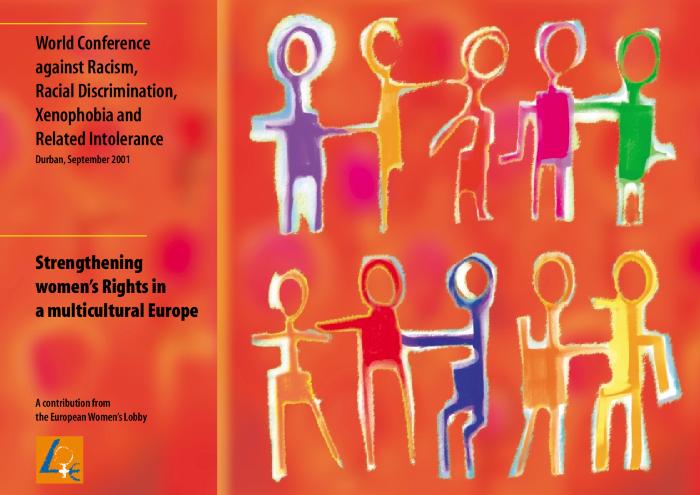 Prostitutie en mensenhandel met het oog op seksuele uitbuiting : wie, wat, waarom? : verslag van de studiedag van 6 november 2001 (c:amaz:10681)
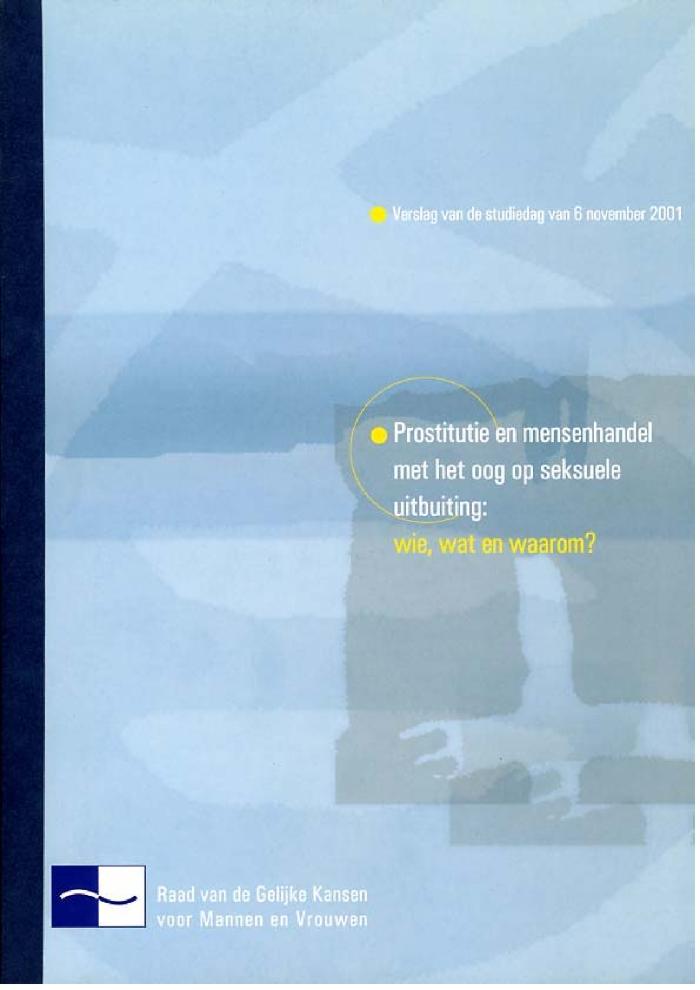 Prostitution et traite des êtres humains aux fins d'exploitation sexuelle : qui, quoi, pourquoi? : actes du colloque du 6 novembre 2001 (c:amaz:10680)
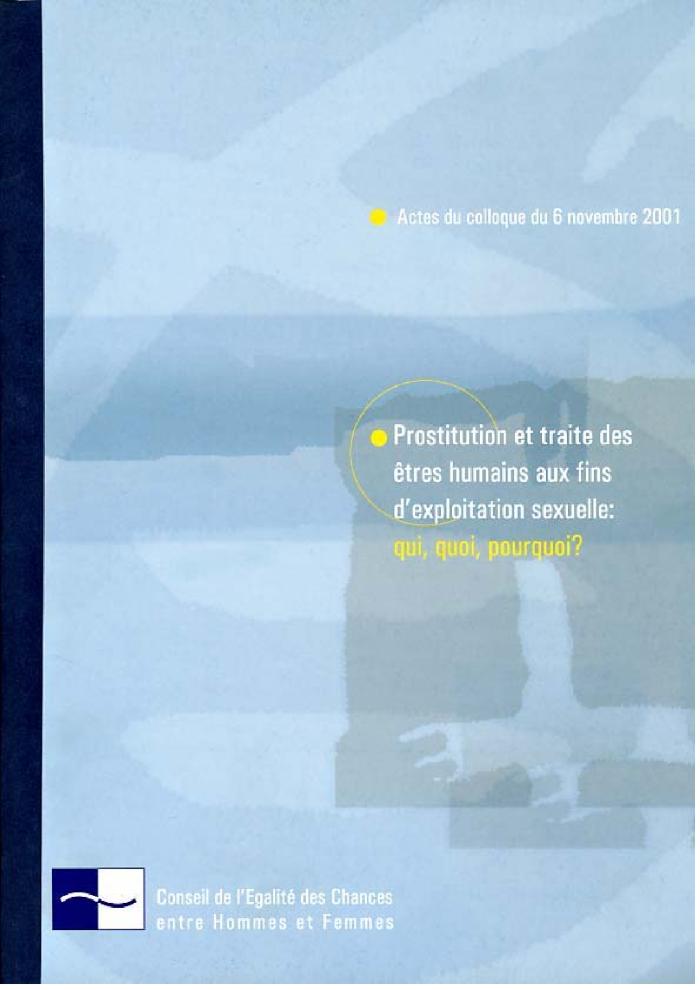 Widowhood : invisible women, secluded or excluded (c:amaz:10673)
Advies nr. 47 van 14 september 2001 van het Bureau van de Raad van de Gelijke Kansen betreffende de problematiek van de opzeggingstermijnen bij ontslag van in overheidsdiensten op grond van een arbeidsovereenkomst tewerkgestelde werklieden; gezien vanuit een genderperspectief (c:amaz:10636)
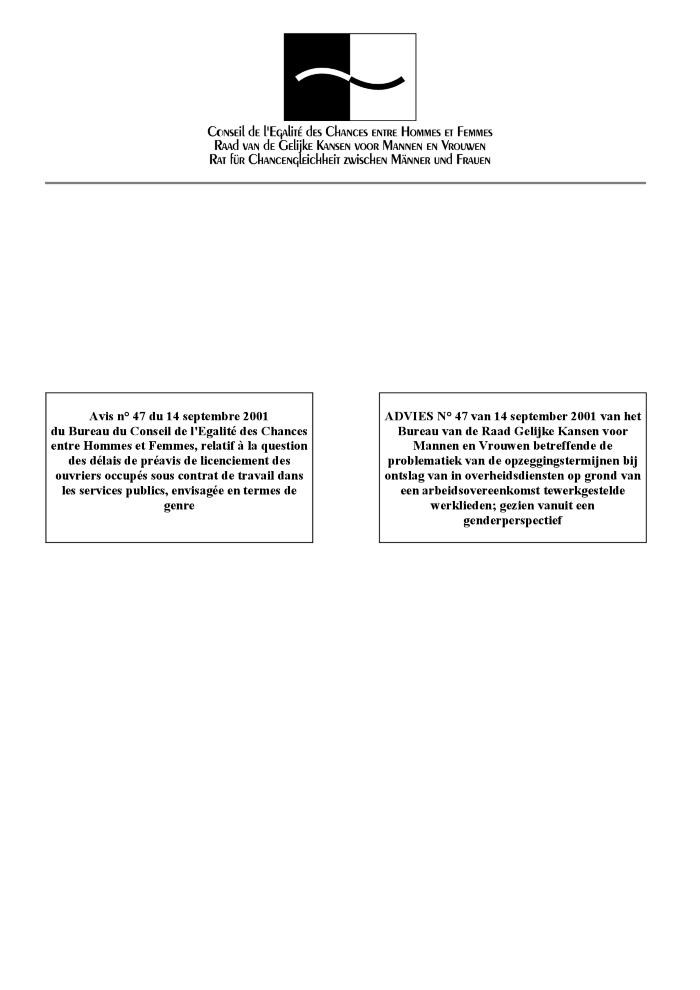 Avis n° 47 du 14 septembre 2001 du Bureau du Conseil de l'Egalité des Chances entre Hommes et Femmes, relatif à la question des délais de préavis de licenciement des ouvriers occupés sous contrat de travail dans les services publics, envisagée en termes de genre (c:amaz:10635)
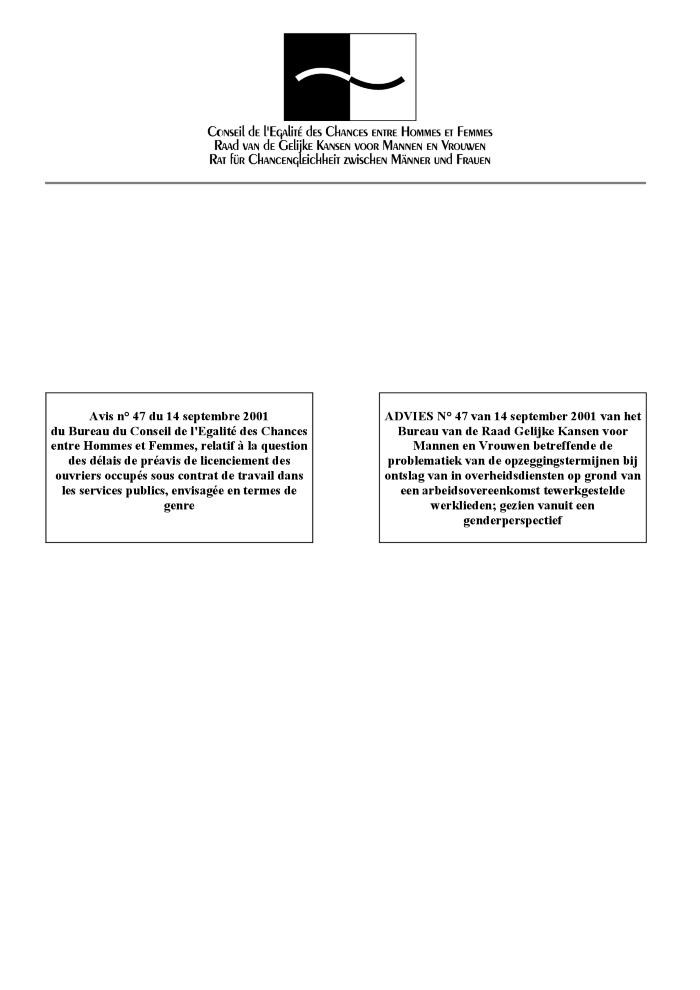 La participation des femmes à la prévention des conflits : actes du séminaire international (20-21 septembre 2001 ; Strasbourg) (c:amaz:10580)
Participation of women in the prevention and resolution of conflicts : proceedings of the international seminar (20-21 September 2001 ; Strasbourg) (c:amaz:10579)
La violence à l'égard des jeunes femmes en Europe : rapport du séminaire, Centre européen de la jeunesse, Budapest, 21-27 mai 2001 (c:amaz:10471)
Violence against young women in Europe : seminar report, European Youth Centre Budapest, 21-27 May 2001 (c:amaz:10469)
Gender mainstreaming in the European employment strategy (c:amaz:10467)
Atelier sur l'approche intégrée de l'égalité entre les femmes et les hommes : rapport de l'atelier (c:amaz:10456)
Workshop on gender mainstreaming : report of the workshop (c:amaz:10455)
De vrouwen en het sociaal overleg in de ondernemingen : analyse van de sociale verkiezingen van mei 2000 vanuit een genderinvalshoek (c:amaz:10443)
Les femmes et la concertation sociale au sein des entreprises : analyse sous l'angle du genre des résultats des élections sociales de mai 2000 (c:amaz:10442)
De rijkdom van verscheidenheid : Digma : praktische instrumenten voor een doelgericht en evenwichtig beleid (c:amaz:10392)
La richesse de la diversité : Digma : des instruments pratiques pour une efficacité équitable de vos décisions (c:amaz:10391)
The wealth of diversity : Digma : practical instruments for a focused and balanced policy (c:amaz:10390)
Politiques scientifiques dans l'Union Européenne : intégrer la dimension du genre, un facteur d'excellence : rapport (c:amaz:10364)
Science policies in the European Union : promoting excellence through mainstreaming gender equality : report (c:amaz:10363)
Les préférences en matière de temps de travail aux différents stades de la vie (c:amaz:10346)
Working time preferences at different phases of life (c:amaz:10345)
Mededeling van de Commissie aan de Raad en het Europees Parlement : werkprogramma voor de tenuitvoerlegging van de communautaire raamstrategie inzake de gelijkheid van mannen en vrouwen (2002) (c:amaz:10335)
Communication de la Commission au Conseil et au Parlement Européen : stratégie-cadre en matière d'égalité entre les femmes et les hommes : programme de travail pour 2002 (c:amaz:10334)
Fécondité et nouveaux types de ménages et de formation de la famille en Europe (c:amaz:10330)
Fertility and new types of households and family formation in Europe (c:amaz:10328)
U bent slachtoffer (c:amaz:10327)
Vous êtes victimes (c:amaz:10326)
Vrouw en politiek : profiel van de kandidates voor de verkiezingen van 13 juni 1999 (c:amaz:10319)
De wet van 24 mei 1994 ter bevordering van een evenwichtige verdeling van mannen en vrouwen op de kandidatenlijsten voor de verkiezingen, werd voor het eerst toegepast bij de verkiezingen van 13 juni 1999. Wat is nu het profiel van de vrouwen die zich kandidaat hadden gesteld voor de eerste wetgevende verkiezingen waarbij een quotum was ingesteld? Hoe zien hun gezinssituatie en beroepsleven er uit? Welke relatie onderhouden ze met hun partij? Via welke kiesthemas hebben ze zich geprofileerd? Welke uitslag hebben ze behaald? Hoe staan ze tegenover het vrouwelijke kiespubliek? Om antwoord te krijgen op al die vragen verzond de Directie van de gelijke kansen naar 1.613 vrouwelijke kandidaten een vragenlijst die hun profiel en houding ten opzichte van de politiek in kaart moest brengen. Deze brochure wil de resultaten van de enquête voorstellen en toelichten, om een zo juist mogelijk beeld te schetsen van het engagement van de vrouwen in de politiek bij de verkiezingen van 13 juni 1999.
Les femmes et la politique : le profil des candidates aux élections du 13 juin 1999 (c:amaz:10318)
Gelijke kansen voor mannen en vrouwen (c:amaz:10308)
L'égalité entre hommes et femmes (c:amaz:10307)
Equal opportunities for men and women (c:amaz:10306)
Advies nr. 44 van 22 mei 2001 van de vaste Commissie Arbeid van de Raad van de Gelijke Kansen voor Mannen en Vrouwen omtrent het voorontwerp van wet betreffende de bescherming van de werknemers tegen geweld, pesterijen en ongewenst seksueel gedrag op het werk bekrachtigd door het Bureau van de Raad op 8 juni 2001 en door de Raad op 26 juni 2001 (c:amaz:10170)
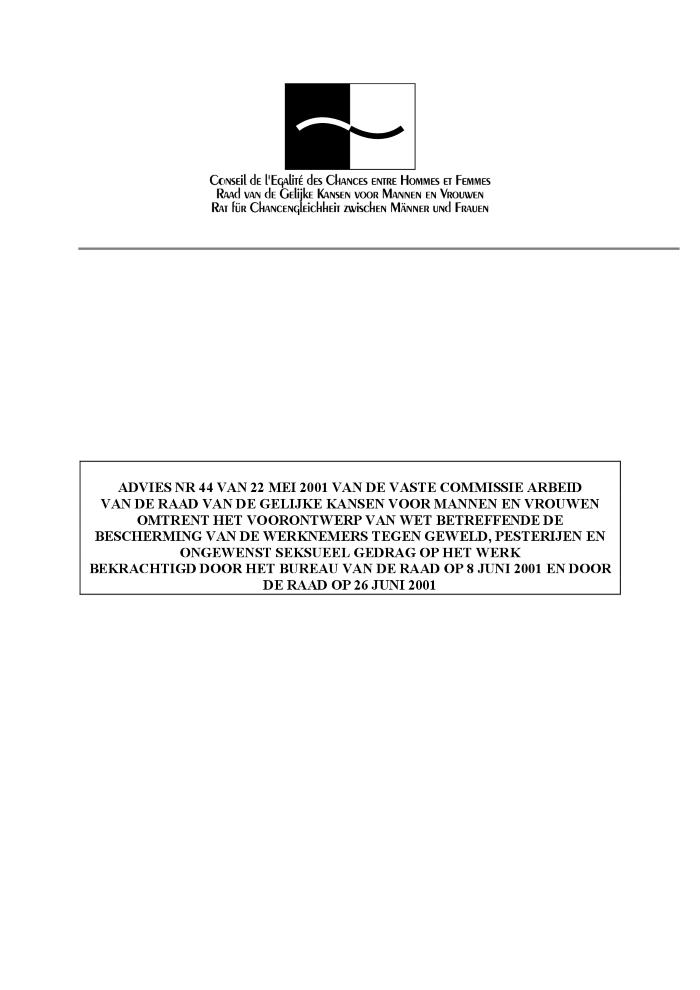 Avis n° 44 du 22 mai 2001 de la Commission permanente du Travail du Conseil de l'Egalité des Chances entre Hommes et Femmes relatif à l'avant-projet de loi concernant la protection des travailleurs contre la violence, le harcèlement moral et sexuel au travail enterine par le bureau du Conseil le 8 juin 2001 et par le Conseil le 26 juin 2001 (c:amaz:10169)
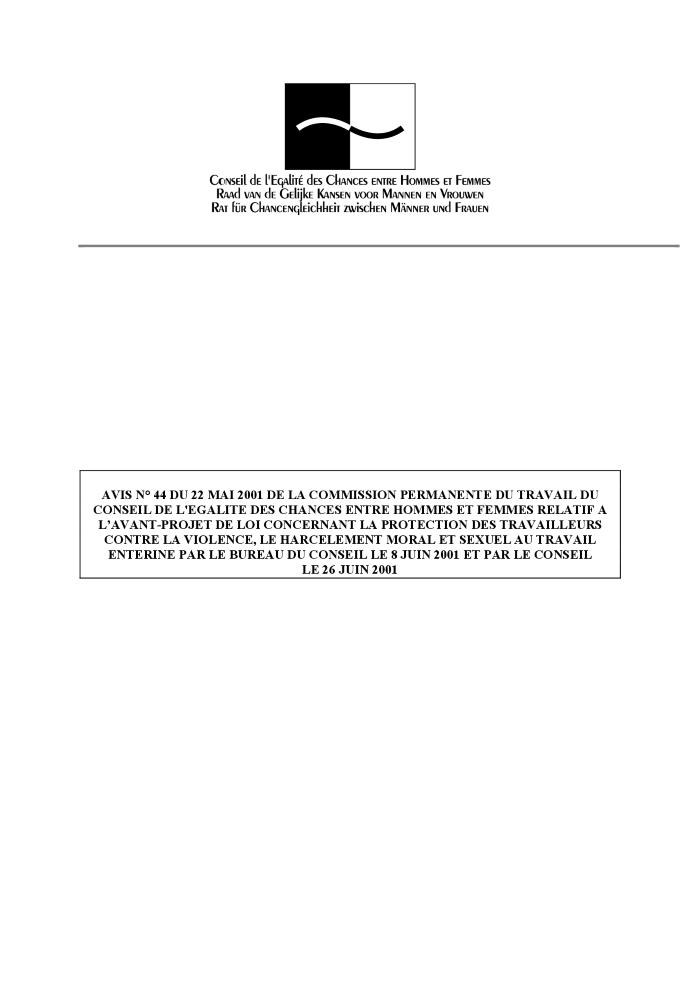 Evaluation et classification de fonctions : des outils pour l'égalité salariale (c:amaz:10143)
Vrouwen en mannen in België : naar een egalitaire samenleving (c:amaz:10138)
Femmes et hommes en Belgique : vers une société égalitaire (c:amaz:10137)
Women and men in Belgium : towards an equal society (c:amaz:10136)
'Aangesteld als vertrouwenspersoon van osgw'? : resultaten van de enquête gericht aan de vertrouwenspersonen aangesteld in het kader van het koninklijk besluit van 18 september 1992 ter bescherming van de werknemers tegen ongewenst seksueel gedrag op het werk in de privé-sector (c:amaz:10135)
'Désignation de la personne de confiance dans le cadre du harcelement sexuel'? : résultats de l'enquète adressée aux personnes de confiance désignées dans le cadre de l'arrêté royal du 18 septembre 1992 organisant la protection des travailleurs contre le harcelement sexuel sur les lieux de travail dans le secteur privé (c:amaz:10134)
Advies nr. 46 van 26 juni 2001 van de Raad van de Gelijke Kansen voor Mannen en Vrouwen betreffende de ouderen en de digitale wereld (c:amaz:10131)
Avis n° 46 du 26 juin 2001 du Conseil de l'Egalité des Chances entre Hommes et Femmes relatif aux personnes âgées et le monde numérique (c:amaz:10130)
Advies nr. 41 van de Raad van de Gelijke Kansen voor Mannen en Vrouwen van 9 maart 2001 betreffende de inkomensgarantie voor ouderen (IGO) (c:amaz:10129)
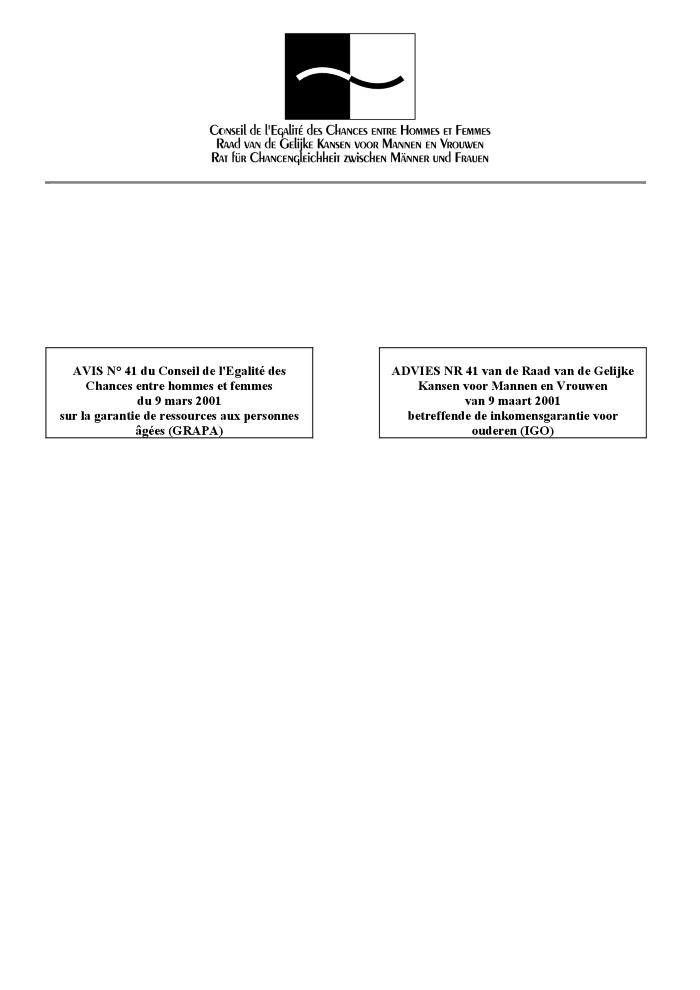 Avis n° 41 du Conseil de l'Egalité des Chances entre Hommes et Femmes du 9 mars 2001 sur la garantie de ressources aux personnes âgées (GRAPA) (c:amaz:10128)
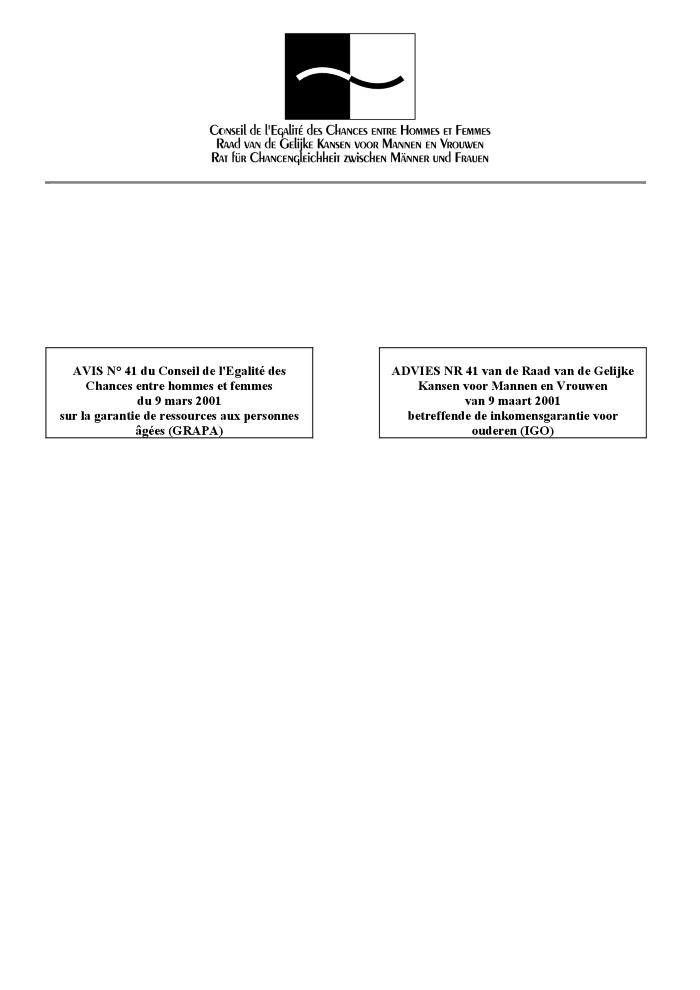 Mannen en vrouwen op de drempel van de 21ste eeuw : gebruikershandboek genderstatistieken (c:amaz:10125)
Hommes et femmes à l'aube du 21ème siècle : un manuel d'utilisation des statistiques sous l'angle du genre (c:amaz:10124)
Systèmes de recrutement et d'égalité des chances : édition abrégée (c:amaz:10123)
Recrutement and equal opportunities system : abridged edition (c:amaz:10122)
Op weg naar de paritaire democratie : analyse van de gemeente- en provincieraadsverkiezingen van 8 oktober 2000 (c:amaz:10119)
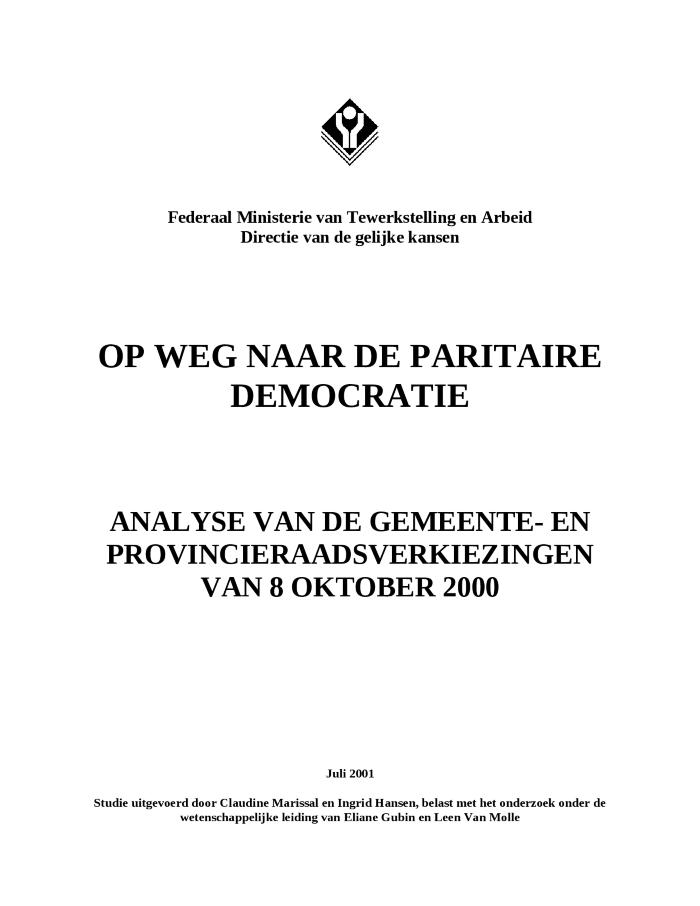 Laurette Onkelinx, federaal Minister van Werkgelegenheid, bevoegd voor Gelijke Kansen, gaf in 2001 aan het AVG-CARHIF de opdracht een onderzoek uit te voeren naar de vrouwelijke participatie aan de gemeente- en provincieraadsverkiezingen van 8 oktober 2000. Het doel van dit onderzoek was tweeledig. In eerste instantie werd het effect van de wet Smet-Tobback geëvalueerd, die op 8 oktober 2000 voor het eerst in zijn volle omvang werd toegepast op het gemeentelijk en provinciaal niveau. Daarnaast werd er zoveel mogelijk statistisch materiaal verzameld en geanalyseerd om een beter beeld te krijgen van de participatie van vrouwen aan de recente gemeente- en provincieraadsverkiezingen. Daarbij werd onder meer gepeild naar het aantal vrouwelijke kandidaten, hun plaats op de kieslijsten, hun electoraal succes en hun doorstroming naar uitvoerende functies (schepenen, bestendig gedeputeerden, burgemeesters en gouverneurs).
Vers une démocratie paritaire : analyse des élections communales et provinciales du 8 octobre 2000 (c:amaz:10118)
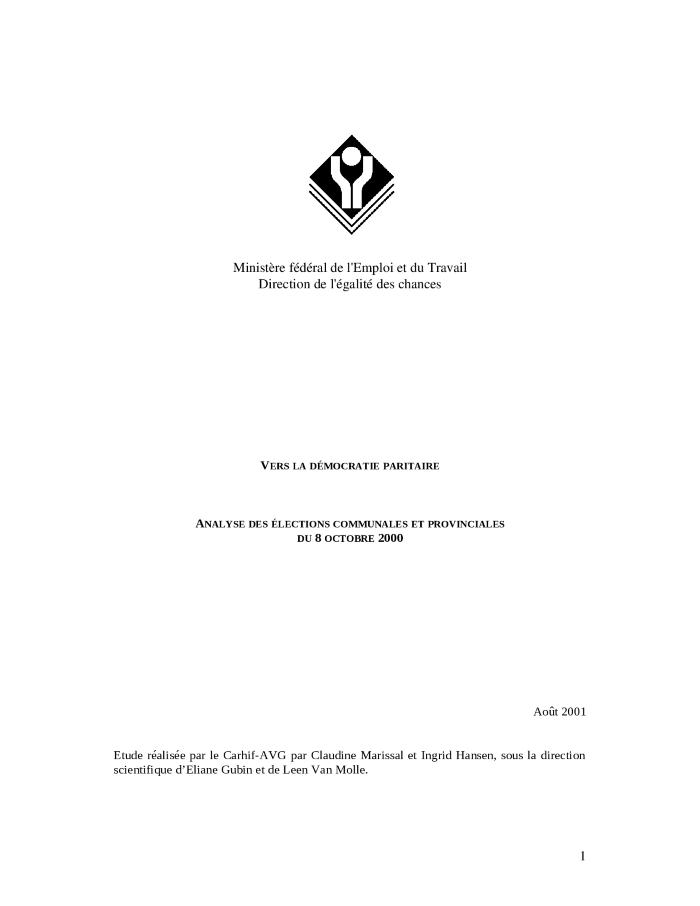 Gender mainstreaming : een strategie voor kwaliteitsverbetering (c:amaz:10117)
Gender mainstreaming : a strategy for quality improvement (c:amaz:10116)
Strijd tegen de mensenhandel : beeldvorming van de mensenhandel en analyse van de rechtspraak : jaarverslag 2000 / Centrum voor de gelijkheid van kansen en en de strijd tegen racisme (c:amaz:10111)
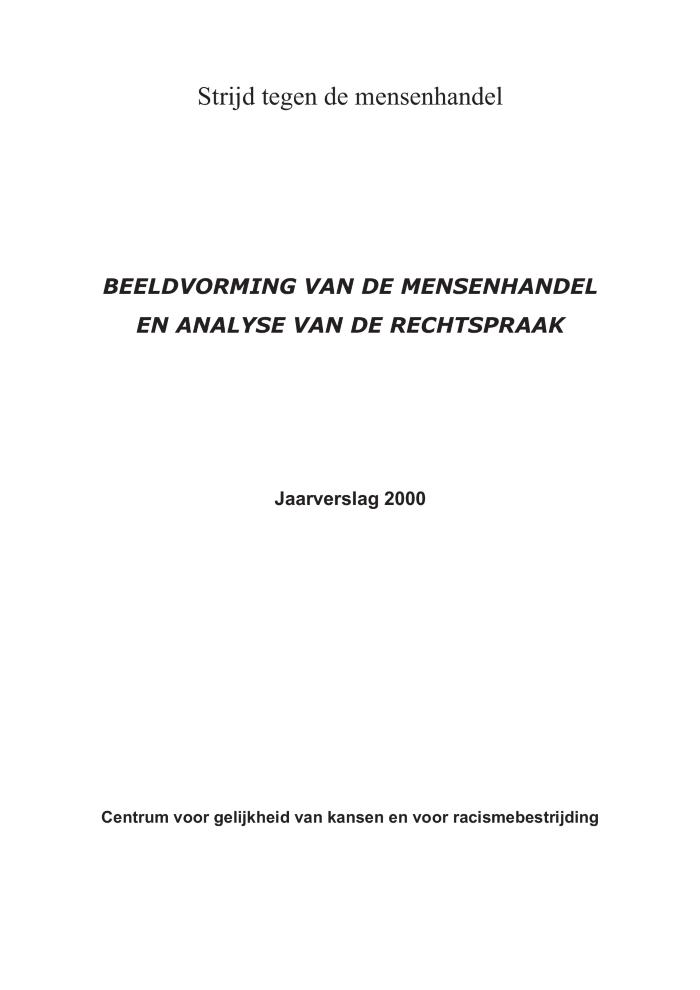 Lutte contre la traite de êtres humains : images du phénomène de la traite des êtres humains et analyse de la jurisprudence : rapport annuel 2000 / Centre pour l'égalité des chances et la lutte contre le racisme (c:amaz:10110)
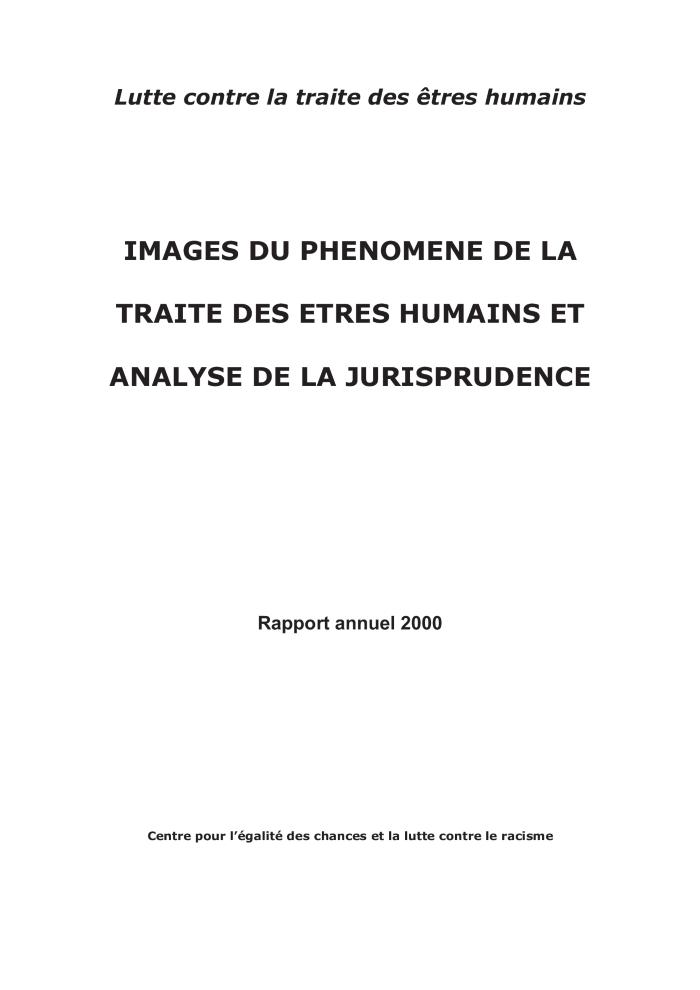 Quo vadis : handleiding tot resultaatgerichte omscholing en inschakeling van vrouwen in functies en beroepen waarin zij ondervertegenwoordigd zijn (c:amaz:10109)
Quo vadis : manuel pour le reconversion efficace et l'insertion professionnelle des femmes dans les fonctions et professions où elles sont sous-représentées (c:amaz:10108)
Overzicht van de adviezen van de Raad van de Gelijke Kansen voor Mannen en Vrouwen van 1 tot en met 39 (1994-2000) (c:amaz:10107)
Recueil des avis du Conseil de l'Egalité des Chances entre les Hommes et les Femmes de 1 à 39 (1994-2000) (c:amaz:10106)
Advies nr. 45 van 26 juni 2001 van de Raad van de Gelijke Kansen voor Mannen en Vrouwen over de invloed van de arbeidsomstandigheden inzake 'gender en gezondheid' (c:amaz:10105)
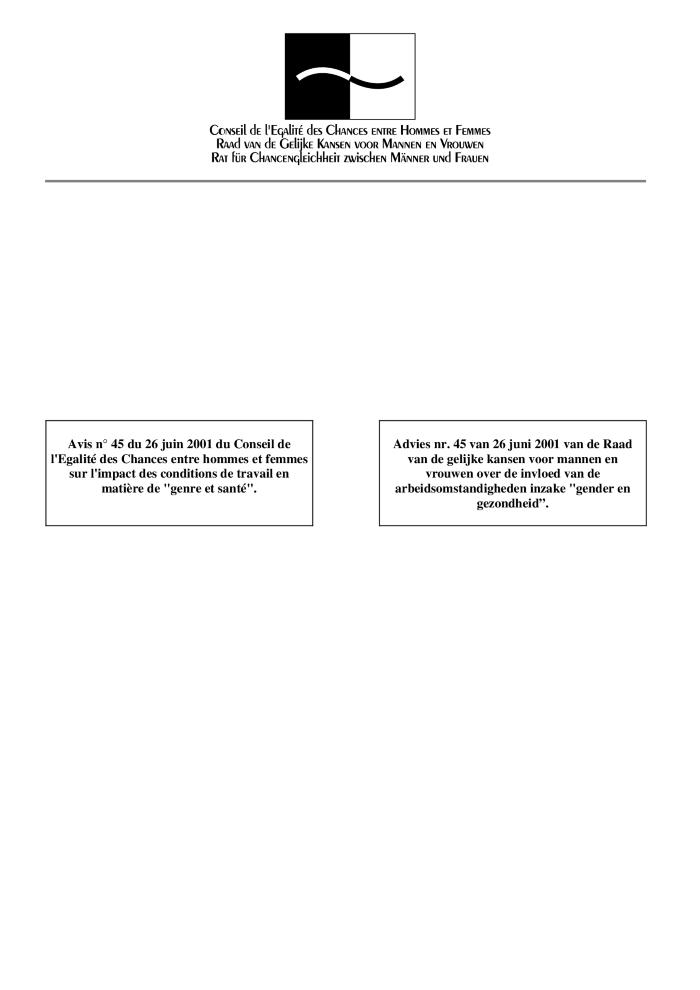 Avis n° 45 du 26 juin 2001 du Conseil de l'Egalité des Chances entre hommes et femmes sur l'impact des conditions de travail en matière de 'genre et santé' (c:amaz:10104)
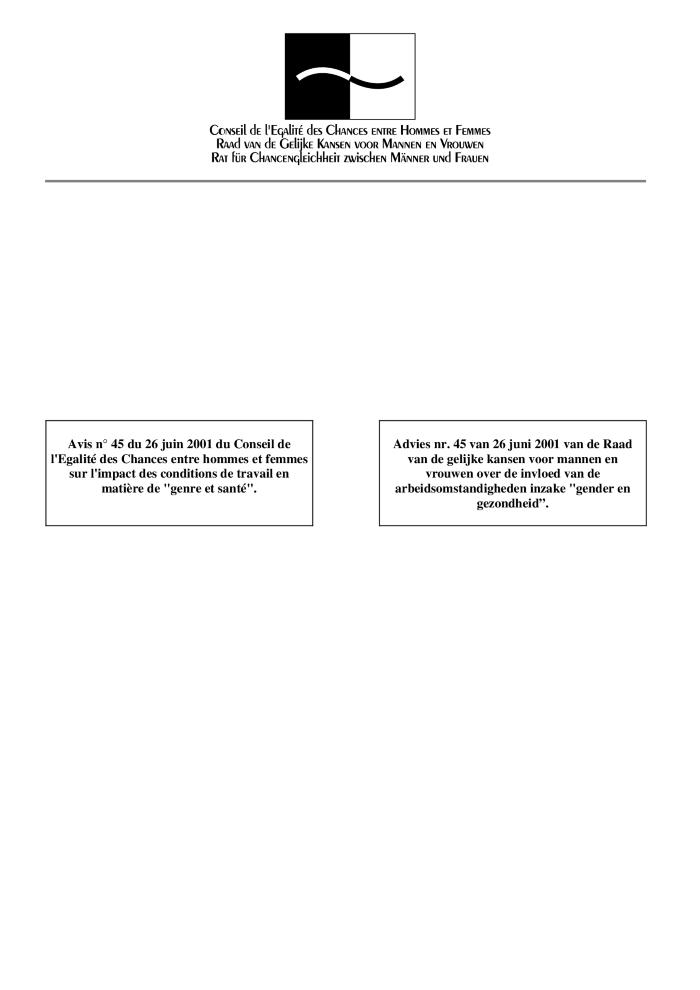 Vrouwen en nieuwe technologieën : een sensibilisatiecampagne voor vrouwen en de nieuwe technologie : persdossier (c:amaz:10101)
Les femmes et les nouvelles technologies : campagne de sensibilisation sur l'égal accès des femmes aux nouvelles technologies: dossier de presse (c:amaz:10100)
Belgian Presidency of the European Union : launch of the programme relating to the community framework strategy on gender equality (2001-2005) (c:amaz:10095)
Guide de bonnes pratiques pour garantir l'égalité de rétribution (c:amaz:10094)
Répertoire des produits : années 2, 3 et 4 : programme d'action communautaire à moyen terme pour l'égalité des chances entre les femmes et les hommes (1996-2000) (c:amaz:10091)
Directory of products : years 2, 3 and 4 : medium-term Community action programme on equal opportunities for women and men (1996-2000) (c:amaz:10090)
Council of Europe action in the field of equality between women and men : annual report for 2000 (c:amaz:10082)
Naar een communautaire strategie inzake de gelijkheid van vrouwen en mannen (2001-2005) (c:amaz:10079)
Vers une stratégie communautaire en matière d'égalité entre les femmes et les hommes (2001-2005) (c:amaz:10078)
Gelijke kansen voor vrouwen en mannen in de Europese Unie : jaarverslag 2000 / Europese Commissie. Directoraat-Generaal Werkgelegenheid en Sociale Zaken (c:amaz:10077)
L'égalité des chances entre les femmes et les hommes dans l'Union Européenne : rapport annuel 2000 / Commission européenne. Direction générale de l'Emploi et des Affaires Sociales (c:amaz:10076)
Nationaal actieplan tegen het geweld op vrouwen : nota van de federale staat (c:amaz:10061)
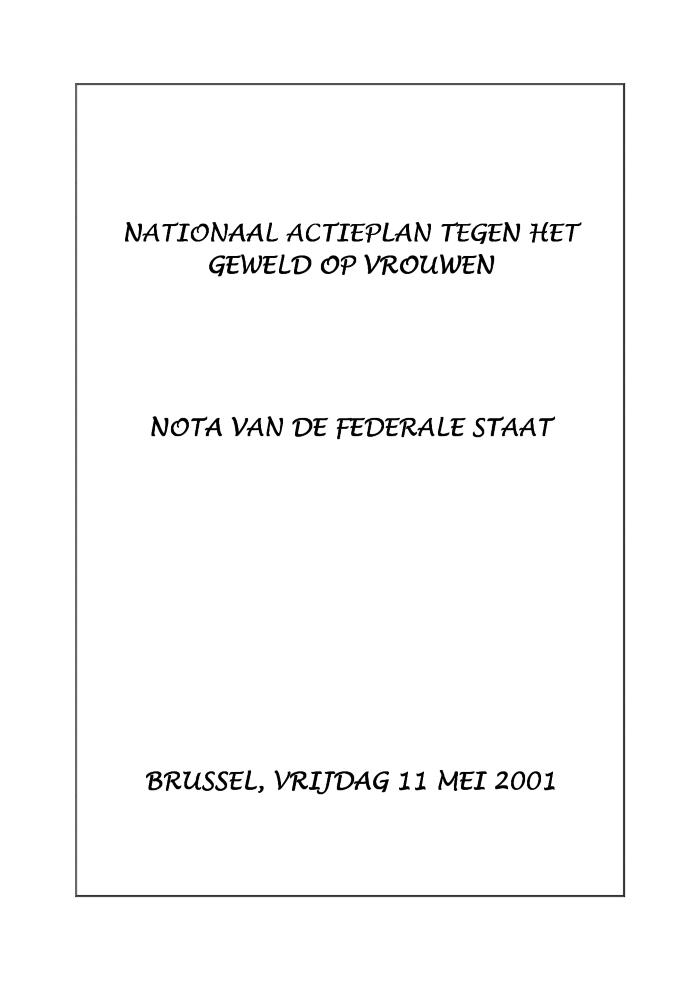 Plan national d'action contre la violence à l'égard des femmes : note de l'Etat fédéral (c:amaz:10060)
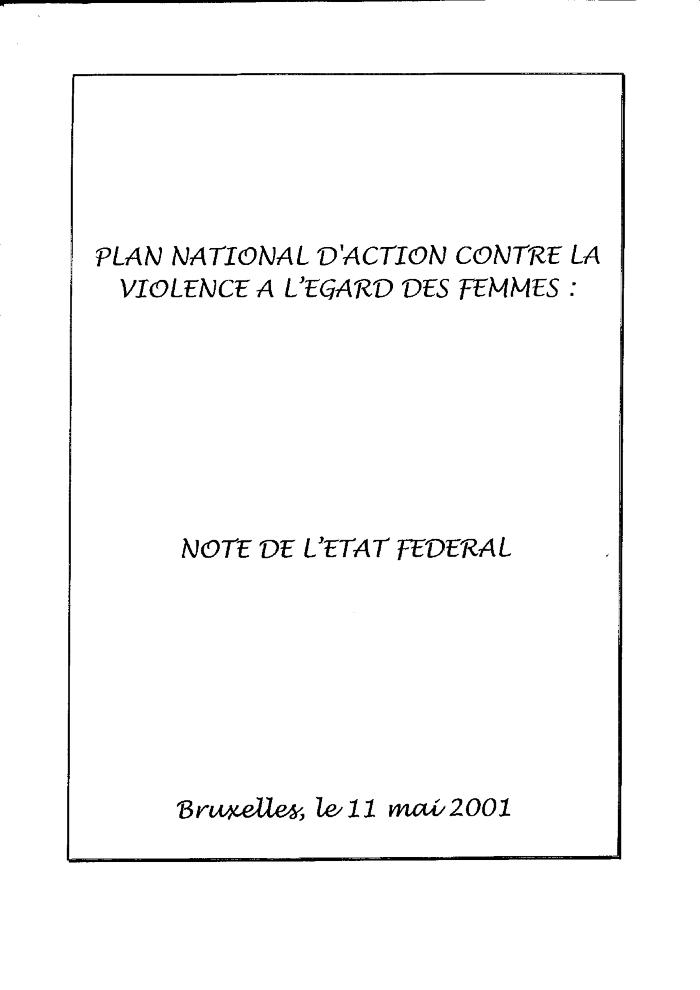 Mededeling van de Commissie aan de Raad en het Europees Parlement : raamstrategie inzake de gelijkheid van mannen en vrouwen : werkprogramma voor 2001 (c:amaz:10031)
Communication de la Commission au Conseil et au Parlement Européen : stratégie-cadre en matière d'égalité entre les femmes et les hommes : programme de travail pour 2001 (c:amaz:10030)
Advies nr. 42 van de Raad van de Gelijke Kansen voor Mannen en Vrouwen van 9 maart 2001, betreffende het beroeps- en sociaal statuut voor de bij een dienst aangesloten onthaalmoeders (c:amaz:10007)
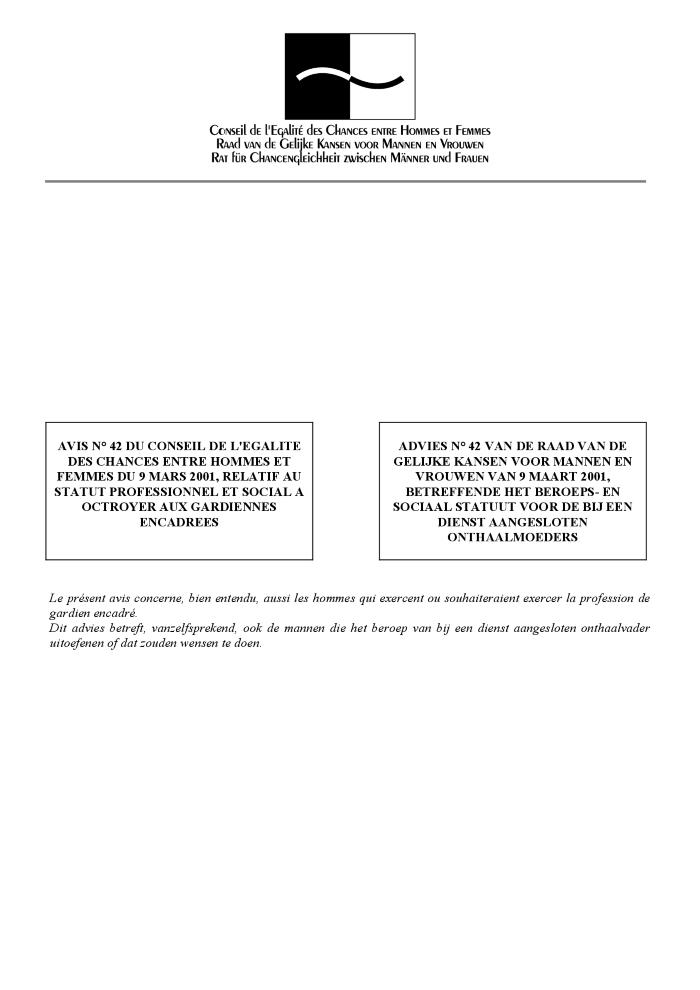 Avis n° 42 du Conseil de l'Egalité des Chances entre Hommes et Femmes du 9 mars 2001, relatif au statut professionnel et social à octroyer aux gardiennes encadrées (c:amaz:10006)
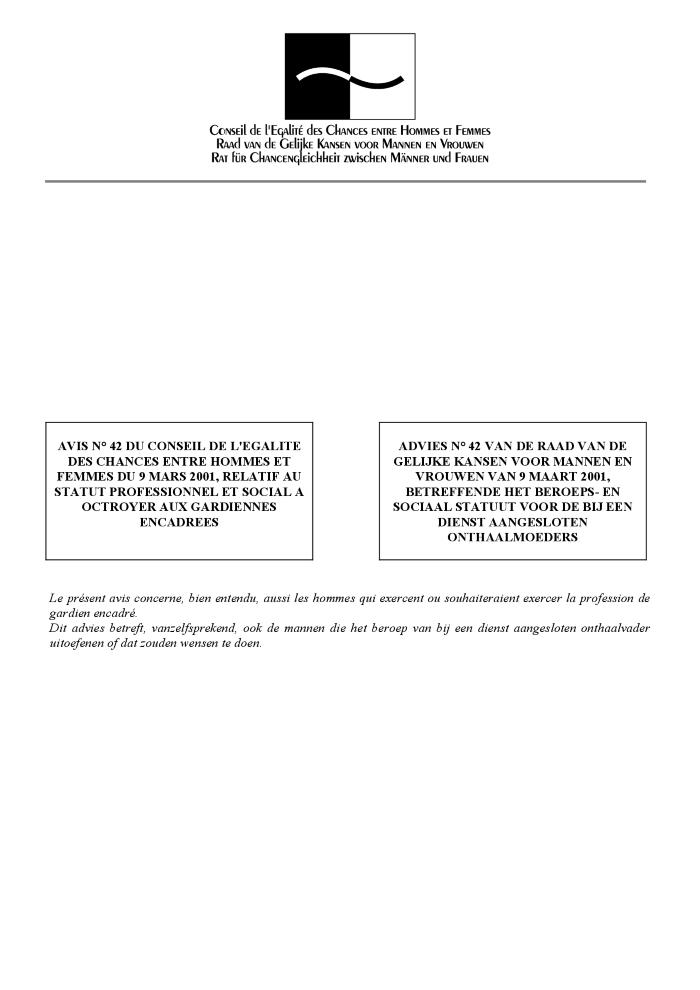 MISSOC - La protection sociale dans les états membre de l'UE et de l'espace économique européen : situation au 1er janvier 2001 (c:amaz:10003)